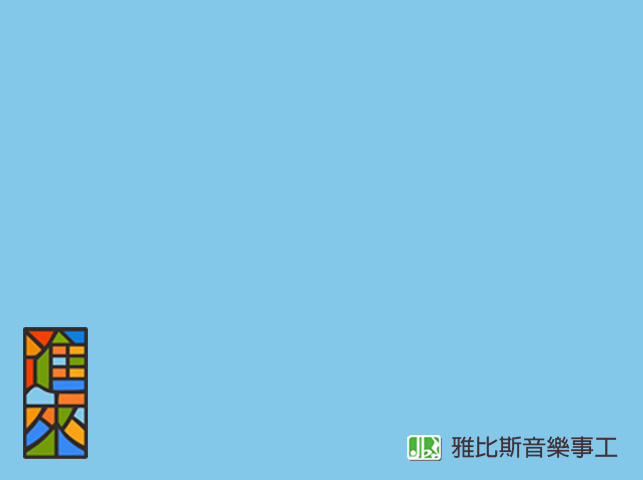 對愛更明白
詞曲：殷贊傑
愛我熟悉的家 
讓天都亮起來 
生活更光彩一定是愛
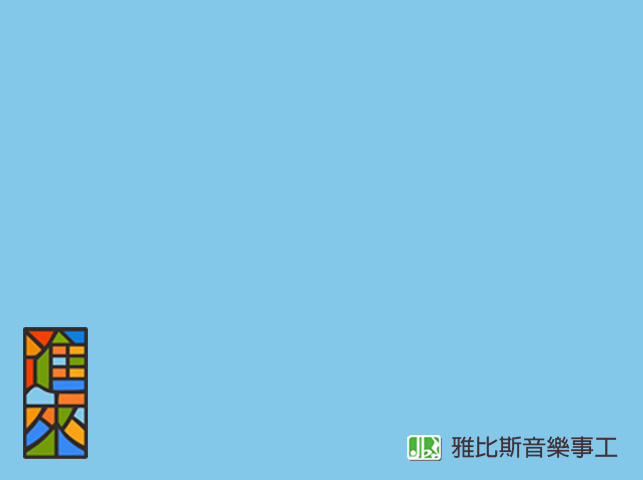 對愛更明白
上帝也住我家 
愛通行無阻礙
家人的關懷無法取代
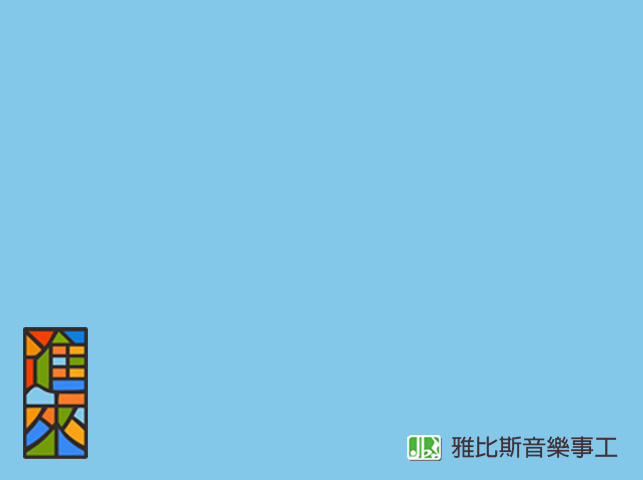 對愛更明白
撫平一切的傷害
也讓我對愛更明白
無法忘記卻能以原諒替代
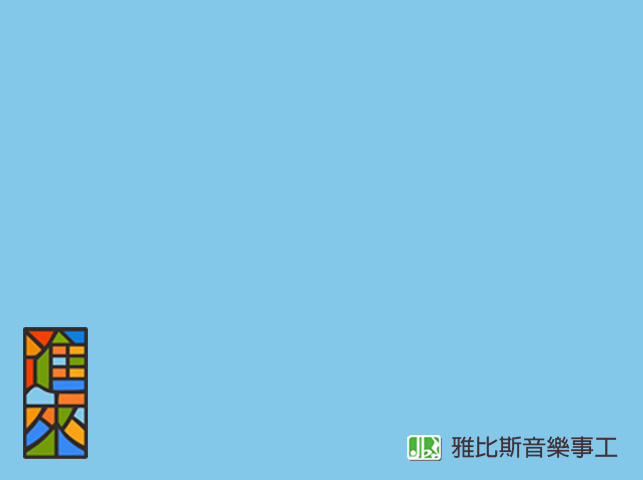 對愛更明白
主寶血全都遮蓋
舉起手對天拍一拍
感謝天父每天都值得期待